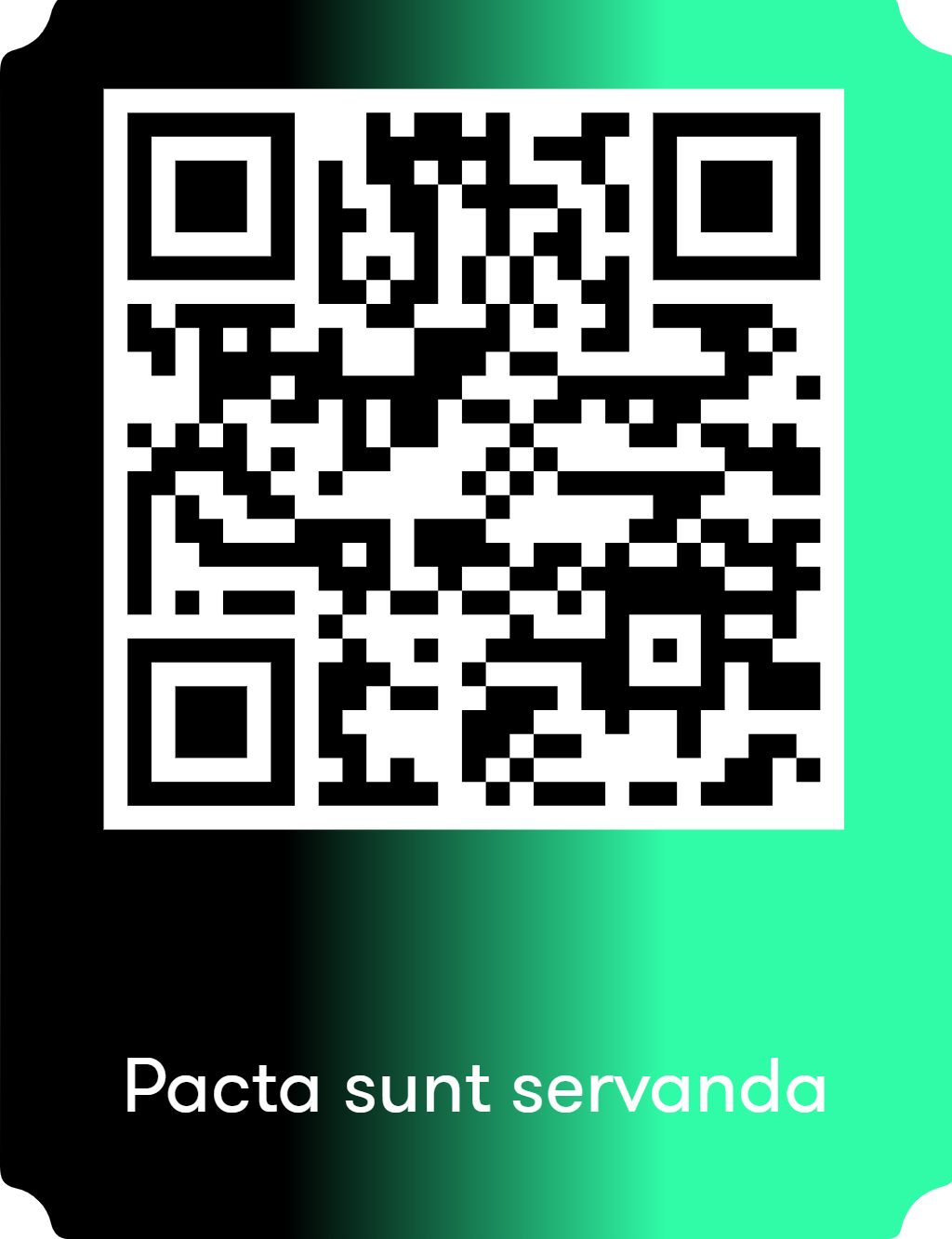 PUBLIC PRIVATE PARTNERSHIPS
Legal Regulatory and institutional frameworks

TUMUSIIME AGGREY
ASSOCIATE CONSULTANT
LLB / MBA-TELM / PGDIP-LDC
t.agry@yahoo.com
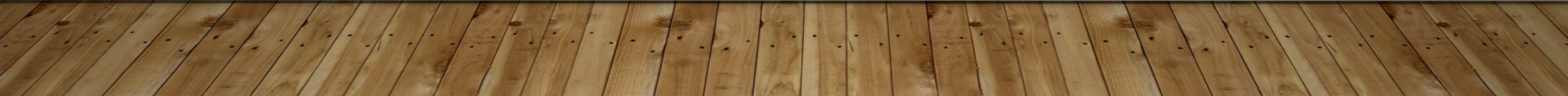 STRUCTURE
This section covers policy areas, tools and objectives as well as laws and regulations that control whether or how PPPs are implemented.
This section also covers the institutional framework that supports the implementation of defined PPP policy and projects. i.e Selection criteria for PPP modals, selection and appraisal of PPP projects.
STRUCTURE
Definition of Public Private Partnerships.
Objectives of Public Private Partnerships.
Benefits of PPPs.
Frameworks for PPPs in Uganda
Methods of Procurement of PPPs in Uganda
Procedure of Executing PPs in Uganda.
Common Types of PPs / Types of PPP Agreements
Challenges of Managing PPPs.
APPLICABLE LAWS
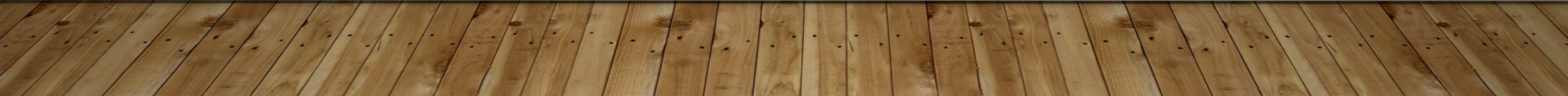 DEFINITION
A Public Private Partnership is an arrangement between the Public Sector and the Private Sector where the Private Sector executes the function of the Public Sector through a Public Private Partnership Agreement.
DEFINITION – Section 4 ppp act
“Public-private partnership” means a commercial transaction between a contracting authority and a private party where the private party performs a function of the contracting authority on behalf of the contracting authority, for a specified period, and 
a) Acquires the use of the property, equipment or other resource of the contracting authority for the purposes of executing the agreement; 
b) Assumes substantial financial, technical and operational risks in connection with the performance or the function or use of the property; or
 c) Receives a benefit for performing the function through payment by the contracting authority or fees collected
MANDATE OF THE PUBLIC PRIVATE PARTNERSHIP ACT
Establishment of the PPP Unit in the Ministry of Finance Planning and Economic Development.
Establishment of the PPP committee.
Establishment of the Project Development and Facilitation Fund.
Enumerate the procedures for the procurement of PPPs.
Provide for the Types of PPP agreements.
AREAS OF ppps COOPERATION UNDER THE ACT
Section 2 (1) of the PPP Act 2015, provides and recommends plausible areas for Public Private Partnership engagements. These include:
Transport Infrastructure
Sporting Facilities
Telecommunications and IT based projects
Oil Pipelines and Gas Pipelines
Energy Projects amongst others.
PRINCIPLES OF PPp’s- Section 3
Principles of value for money
Transparency
Protection
Respect of the rights and interest of users
Accountability of the contracting authority, promotion of the participation of Ugandans as private parties in PPP
Protection of the intellectual property of bidders at all stages of a project 
 Stimulating growth and development through harnessing private sector innovation and efficiency
OBJECTIVES OF PUBLIC PRIVATE PARTNERSHIPS
To increase the financing available for infrastructure by using private investors.
To improve the value for money in infrastructure projects through, best designing, sharing risk and timely completion.
To improve accountability.
To improve sustainability of infrastructure and infrastructure services.
To encourage and harness innovation in the provision of public services.
ESSENCE OF LEGAL FRAME WORKS IN PPPs
Ensure effective match of PPP project size with financial, technical and institution resources
Maximize the allocation of PPP functions and risks to parties best able to manage them.
Avoid situations where revenue accrues more slowly and anticipated.
Address poor planning and management of future interface risks.
Maximize value for money.
BENEFITS OF PUBLIC PRIVATE PARTNERSHIPS
The Management Skills of the Private Sector improves the value for money for the Tax Payer.
Increase in the Quality, Efficiency and Effectiveness of the Public Sector
Supplement and Raise additional recourses and capital for the development of infrastructure and infrastructure services.
Speed up public services developments in all sectors.
INSTITUTIONAL FRAMEWORKS FOR PPPs in UGANDA
PPP Unit (PPPU) at the Ministry of Finance, Planning and Economic Development (MFPED) composed of two complementary agencies: - 
Public Private Partnerships Committee at the Ministry of Finance, Planning and Economic Development 
 Public Procurement and Disposal of Public Assets Authority (PPDA)
Ministries, Departments and Agencies of the Government of Uganda
PUBLIC PRIVATE PARTNERSHIP COMMITTEE
Section 5 of the PPP Act provides for the establishment of the Public Private Partnership Committee. The committee is represented by the Attorney General, the representatives of the Permanent Secretaries from Ministry of Lands, MoFPED, OPM, NPA,  Ministry of Local Government and 4 persons from the Private sector.
The Functions of the Committee include:
(a) ensure that each project agreement is consistent with the provisions of this Act; 
(b) formulate policy on public private partnerships; 
(c) ensure that all projects are consistent with the national priorities specified in the Public Private Partnerships Policy Framework; 
d) approve project proposals submitted to it by a contracting authority;
PUBLIC PRIVATE PARTNERSHIP COMMITTEE
(e) authorize allocations from the Fund; 
(f) formulate standards, guidelines and procedures for awarding contracts and bid documents; (g) examine and approve feasibility studies conducted by a contracting authority under this Act; 
(h) review the legal, institutional, and regulatory framework of public private partnerships; 
(i) approve the organisational structure of the Unit; 
(j) oversee the monitoring and evaluation by contracting authorities, of a public private partnership from commencement to post completion stage;
PUBLIC PRIVATE PARTNERSHIP COMMITTEE
(k) ensure approval of, and fiscal accountability in the management of, financial and any other form of support granted by the Government in the implementation of projects under this Act; 
(l) ensure the efficient implementation of any project entered into by contracting authorities; and 
(m) perform any other function as may be conferred on it by this Act.
PUBLIC PRIVATE PARTNERSHIP UNIT
Section 10 of the PPP Act 2015 provides for the establishment of a Unit under the Ministry of Finance Planning and Economic Development.
The Unit is headed by a Director and other Support Staff.
The Unit acts acts on behalf od the Public Private Partnership Committee
FUNCTIONS OF THE PPP - UNIT
The functions of the Unit are to— 
(a) serve as the secretariat and technical arm of the Committee; and 
(b) provide technical, financial, and legal expertise to the Committee and a any project team established under this Act

Read Section 10 (2)
CONTRACT AUTHORITY / ACCOUNTING OFFICER
Section 12 (1) 
A contracting authority shall identify, appraise, develop, procure and monitor a public private partnership in accordance with this Act. The Functions of the Accounting Officer as stipulated under Section 13 (1) include:
a)to solicit for a private party for a project; 
(b) to appoint the project team and any other person required for the implementation of a project;
ACCOUNTING OFFICER
(c) to protect against forfeiture, theft, loss, wastage or misuse, any property of the contracting authority or Government, placed under the control of a private party; 
(d) to sign an agreement on behalf of the contracting authority, with the private party, in accordance with this Act; and 
(e) to take custody of a project agreement and its management.
PROJECT DEVELOPMENT FACILITATION FUND
Section 29 of the PPP Act 2015 provides for the establishment of a resource fund comprising of monies received from the consolidated fund, grants and donations
a)support contracting authorities in the preparation phase of a project, the procurement process and project appraisal; 
(b) support the activities of the Unit; and 
(c) provide a source of liquidity to meet any contingent liabilities
METHODS OF PROCUREMENT OF PUBLIC PRIVATE PARTNERSHIPS
Section 31 – Open Bidding.
Section 32 – Restricted Bidding.
Section 33  Direct Procurement .
Section 34- Unsolicited Proposal.
Section 35 – Competitive Dialogue.
Section 35 – Negotiated PPP.
TYPES OF PPP’s AGREEMENTS
Section 39- Operation and maintenance 
An operation and maintenance agreement shall be used where a private party is to operate and maintain a property of the contracting authority in accordance with an agreement made under this Act.
[Speaker Notes: Build – Operate – Transfer (BOT)
A BOT model is generally used to develop a discrete asset rather than a whole network, for example a toll road. This simple structure provides the most freedom for the private sector partner during construction and the public sector bears the equity risk.

Build – Own – Operate (BOO)
This is a similar structure to BOOT (below), but the facility is not transferred to the public sector partner. A BOO transaction may qualify for tax exempt status and is often used for water treatment or power plants.

Build – Own – Operate – Transfer (BOOT)
The private sector builds and owns the facility for the duration of the contract, with the primary goal of recouping construction costs (and more) during the operational phase. At the end of the contract the facility is handed back to the government.  This structure is suitable when the government has a large infrastructure financing gap as the equity and commercial risk stays with the private sector for the length of the contract. This model is often used for school and hospital contracts.

Design – Build
The contract is awarded to a private partner to both design and build a facility or a piece of infrastructure that delivers the performance specification in the PPP contract. This type of partnership can reduce time, save money, provide stronger guarantees (as the work is with a single entity rather than a consortium) and allocate additional project risk to the private sector

Design – Build – Finance
The private sector constructs an asset and finances the capital cost during the construction period only.

Design-Build–Finance–Operate (DBFO)
Design–Build–Finance-Maintain (DBFM)
Design – Build – Finance – Maintain – Operate (DBMFO)

Similar to BOOT, DBFO (and its variations) is more used in the UK for PFI (Private Finance Initiative) projects. The private sector designs, builds, finances, operates an asset, then leases it back to the government, typically over a 25 – 30 year period. Public sector long-term risk is reduced and the regular payments make it an attractive option to the private sector.

Design – Construct – Maintain – Finance (DCMF)
Design, Construct, Maintain and Finance is very similar to DBFM. The private entity creates the facility based on specifications from the government body and leases it back to them. This is generally the convention for PPP prison projects.

O & M (Operation & Maintenance)
In an O&M contract, a private operator operates and maintains the asset for the public partner, usually to an agreed level with specified obligations. The work is often sub-contracted to specialist maintenance companies. The payment for this contract is either via a fixed fee, where a lump sum is given to the private partner, or more commonly a performance-based fee. In this situation, performance is incentivised using a pain share / gain share mechanism, which rewards the private partner for over-performance (according to the agreed SLAs) or induces a penalty payment for work which has fallen short.]
TYPES OF PPP’s AGREEMENTS
Section 40- Lease, develop and operate agreement 
A lease, develop and operate agreement shall be used where a private party is to be given a long-term lease to operate and expand an existing infrastructure and where the private party is to invest in the operation and expansion of the infrastructure and to recover the cost of the investment over the duration of the lease period.
TYPES OF PPP’s AGREEMENTS
Section 41 -Build, own and maintain 
A build, own and maintain agreement shall be used where a private party is to build, own and maintain an infrastructure, such as a school or a hospital, and the contracting authority is to lease that infrastructure, from the private party.
TYPES OF PPP’s AGREEMENTS
Section 42 -Build, own, operate and transfer 
A build, own, operate and transfer agreement shall be used where a private party is to finance, build, own and operate an infrastructure for a specified period and to transfer the infrastructure to the contracting authority at the end of that period.
TYPES OF PPP’s AGREEMENTS
Section 43 -Design, build, finance and operate 
A design, build, finance and operate agreement shall be used where a private party is to design, build, finance and operate an infrastructure for a specified period and to transfer the infrastructure to the contracting authority at the end of that period.
TYPES OF PPP’s AGREEMENTS
Section 44 -Build, own, and operate agreement 
A build, own and operate agreement shall be used where the private party is to own the project in perpetuity.
EXAMPLES IN UGANDA / africa
Jinja Express Highway.
Entebbe Express Highway.
Motor Vehicle Inspection –SGS.
Energy Bujagali Hydro Project.
IPP Namanve Power Plant PPP Infrastructure (Rail).
 The Kenya-Uganda Railway Line.
Grand Ethiopian Renaissance Dam – USD 5 Billion.
PPP PROJECT CYCLE under the act
Alignment to the National Development Plan – section 2 of the PPP Act 2015.
Solicitation of the Private Party
Approval by Sector Working Group.
Approval by the Public Private Partnership Committee.
Execution of the Feasibility Study – Section 22 (2) of the Act
Procurement of Private Service Provider. Section 23 and Part IV of the Act.
PPP PROJECT CYCLE under the act
Approval by Cabinet – Section 26(4) of the Act
Signing of PPP Agreement.
 Execution of Works under the PPP.
Management of PPP.
Monitoring and Evaluation of the PPP. (Section 27 of the Act)
AFRICA -CHALLENGES OF PPPs
Lack of Adequate procedures for selecting PPP partners.
Limited Legal Frameworks for the efficient management of PPPs.
Different Organizational cultures between the public sector and the Private sector.
Inconsistencies between the resource inputs and the quality of works.
Lack of institutional knowledge and support to managed PPPs.
Lack of risk management procedures in the PPPs.
Lack of efficient Monitoring and Evaluation Processes and Procedures for efficient management of PPPs.
“Do we settle for the world as it is, or do we work for the world as it should be?”



“failure is a feeling long before it’s an actual result.”


BECOMING – MITCHELLE OBAMA